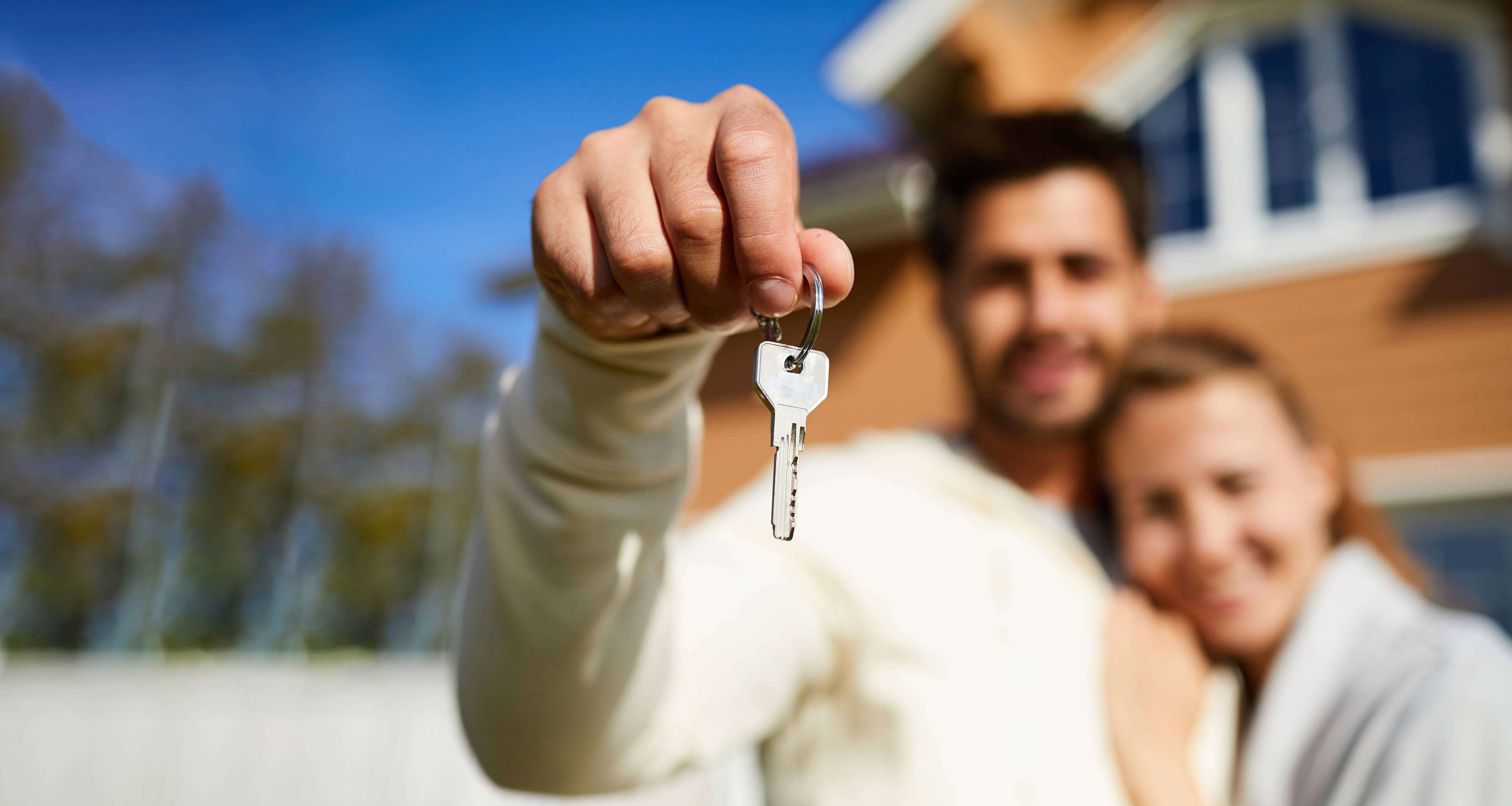 New Mexico Mortgage Finance Authority
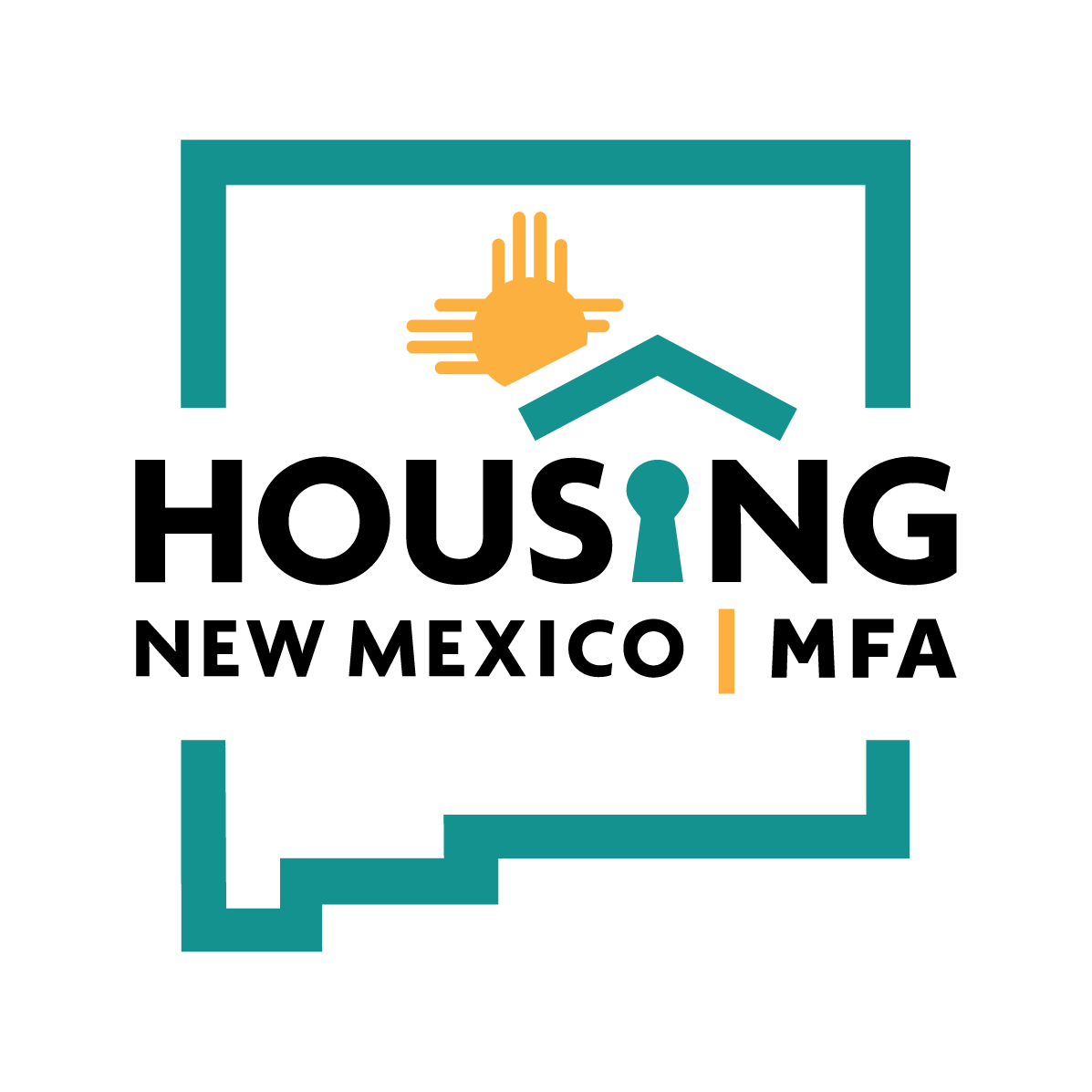 2024 New Mexico 
Housing Needs Assessment
Prepared for
Legislative Oversight Committee
July 2024
[Speaker Notes: We are item 5 behind tab 4.]
Strategy Areas for the Statewide Housing Needs Assessment
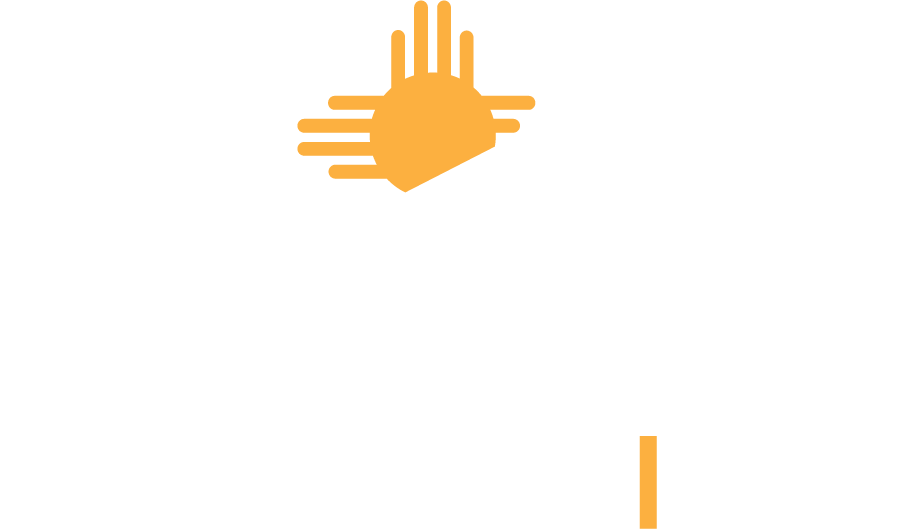 Build Homeownership and Wealth 
Create More Housing 
Preserve and Improve Existing Affordable Housing and Catalyze Redevelopment
Create Stable Housing Environments for People Experiencing Homelessness and with Special Needs
Federal Advocacy
1
[Speaker Notes: The New Mexico Housing Strategy which leads the state, New Mexico local governments, and private and nonprofit partners toward the highest impact actions or strategy areas highlighted on this slide. It was created to address a housing market that has become increasing difficult for all but the highest income New Mexicans to afford. 

To support the New Mexico Housing Strategy, an Advisory Committee was formed to share their knowledge and expertise in bi-monthly meetings and participated in focus groups and interviews. In addition, the Housing Strategy was informed by a resident survey that reached nearly 1,400 New Mexicans.]
Methodology
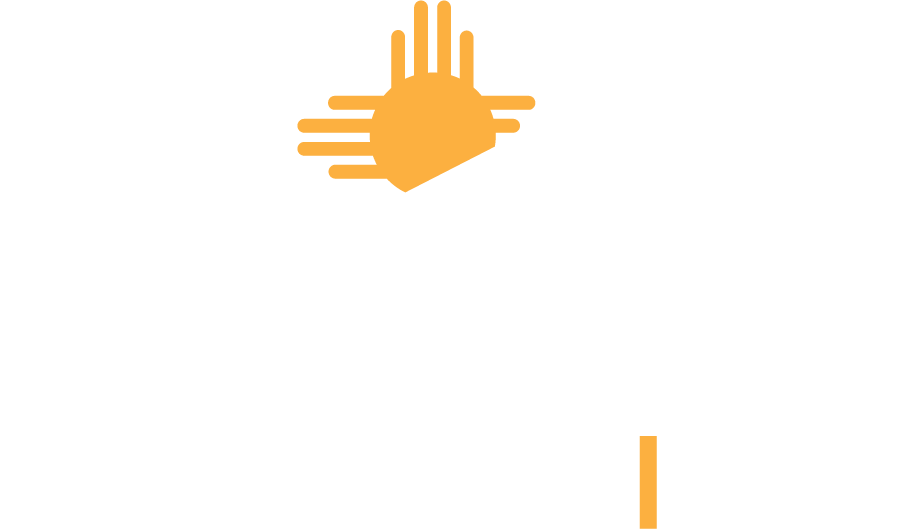 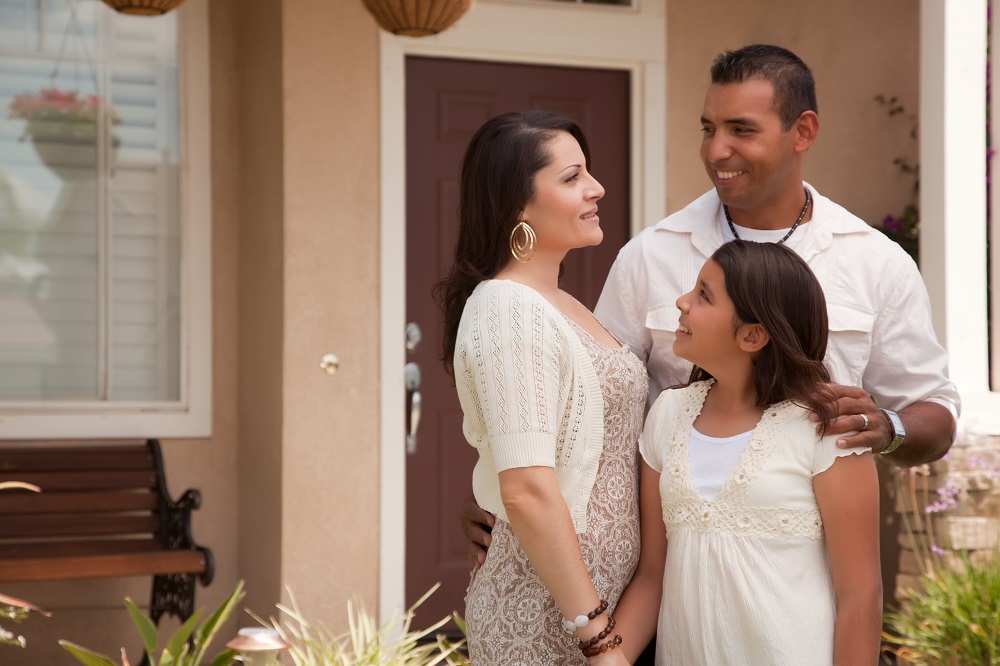 Data sources include the United States Census Bureau American Community Survey and Building Permits Survey, the Department of Housing and Urban Development’s Annual Homeless Assessment Report, and the New Mexico Association of REALTORS.
2
[Speaker Notes: The methodology of the Affordable Housing Needs Assessment centers on gathering data from the most recent United States Census Bureau American Community Survey. In addition, MFA staff pulls data from the US Census Building Permits Survey, HUD’s Annual Homeless Assessment Report, and the New Mexico Association of REALTORS.]
Demographic Profile of New Mexico
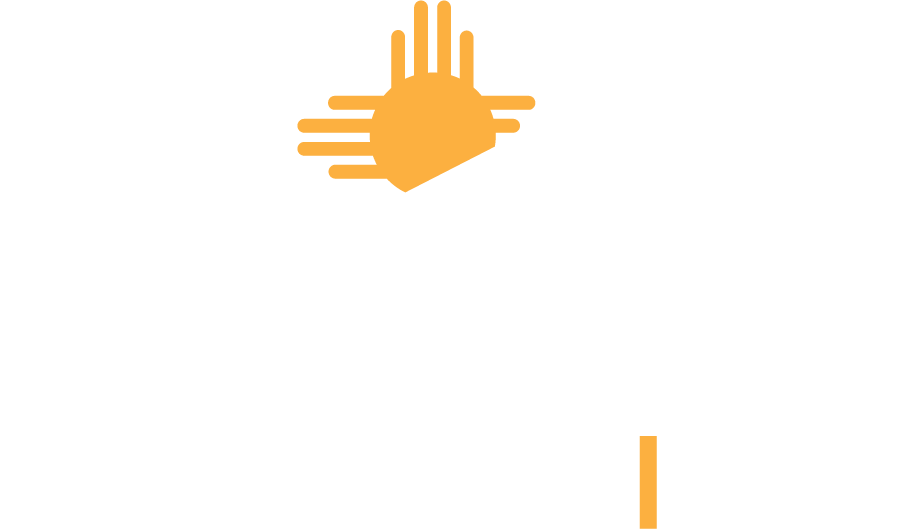 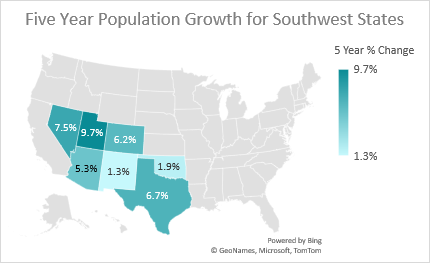 There are 2,112,463 people residing in New Mexico  and 812,852 occupied housing units.
The poverty rate in New Mexico is 18.3% and is 5.8% higher than the national rate.
*Data source: United States Census Bureau American Community Survey
3
[Speaker Notes: First, we will look at the demographics of the state of New Mexico that will demonstrate the needs of the state when it pertains specifically to housing. In the southwestern region of the country, NM is trailing behind its neighboring states of Oklahoma, Arizona, Colorado, Texas, Nevada, and Utah most notably has seen the largest growth increase. The poverty rate in NM is 5.8% higher than the national average.]
Economic Profile of New Mexico
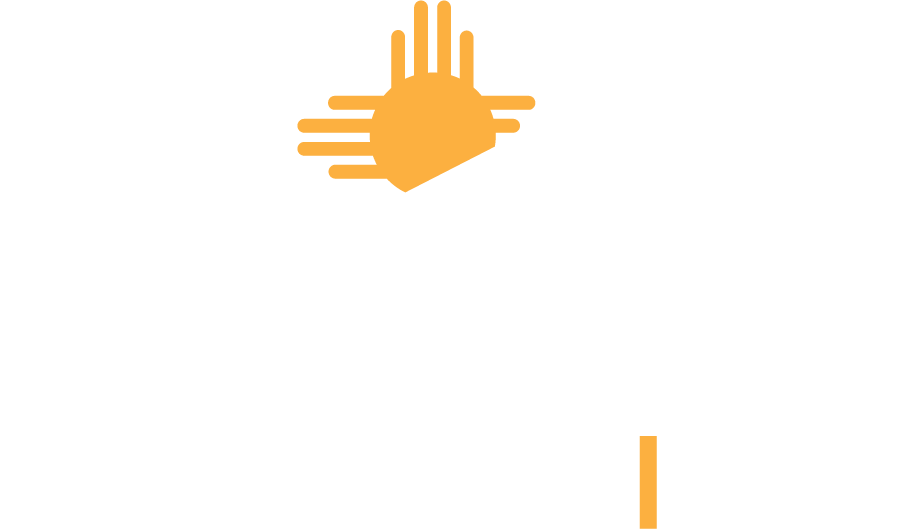 The rate of households with seniors (or households with one or more persons aged 65 years or older) in New Mexico is 33.8%. Nationwide the rate of households with seniors is 11.5%.
Many New Mexico senior households are low- or moderate-income with 41.8% earning less than $40,000 annually, compared to the national rate of 37.7%.
*Data source: United States Census Bureau American Community Survey
4
[Speaker Notes: In addition, it important to consider the economic standing of the state of New Mexico when discussing the housing outlook. New Mexico s home to large rate of senior households or households with one or more people aged 65 and up. This group of the population has grown significantly most likely due to its milder climate and lower living costs compared to the country.  The rate of households with seniors in New Mexico is almost 3x the rate of the national average.]
Economic Profile of New Mexico
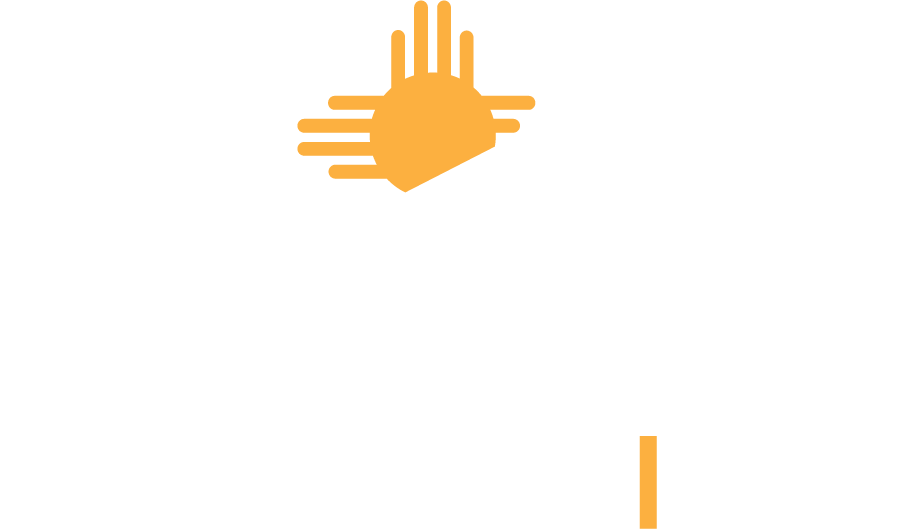 The state's homeownership rate is 70.9% which is higher than the national rate of 64.8%. 
43.2% of New Mexican households earn less than $50,000 annually. This rate for the country is 33.8%. 
Renters in New Mexico, like the rest of the nation are more likely to be low-income compared to homeowners.
*Data source: United States Census Bureau American Community Survey
5
[Speaker Notes: Based on the Housing Strategy, the state’s projected new jobs (84,000 new jobs between the creation of the strategy and 2035) the vast majority—71%—are in the low to moderate wage industries of Leisure and Hospitality and Education and Health Services. These workers are unlikely to be able to afford to buy and will have difficulty renting in the state’s high growth urban markets.

The graph on this slide focuses on the range of New Mexico Households. As you can see households that renter typically have a lower income range than those that own their home. Slightly less than half the state make under $50,000 annually. 

Interestingly, the state’s homeowner rate is 6.1% higher than the national rate.]
Homeownership Market
Build Homeownership and Wealth
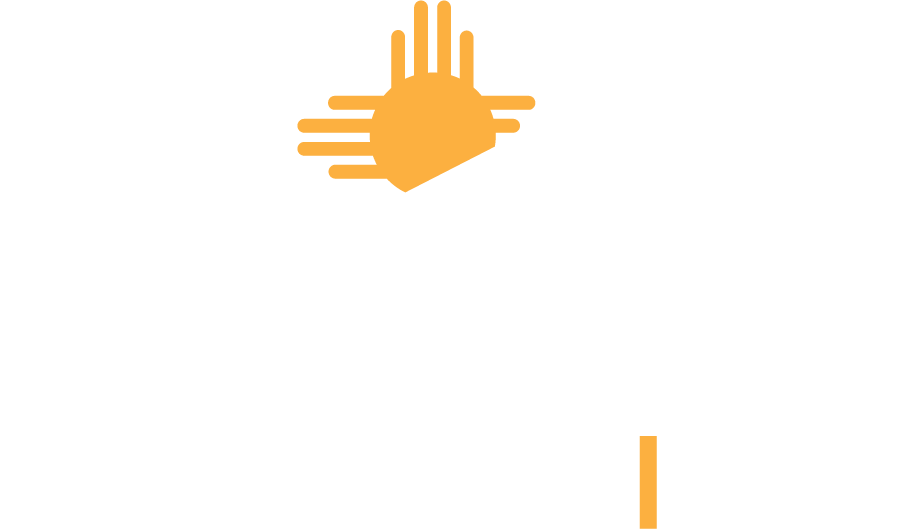 According to HUD, no more than 30% of monthly household income should go to housing costs, including utilities and insurance to be considered affordable. 
The median monthly household income is $4,894, meaning monthly housing cost for this income level should not exceed $1,468.
Currently, the median sold price of a home is $323,320, which means the monthly mortgage is approximately $2,660. This payment would consume 58% of the median monthly household income in New Mexico.
*Data source: New Mexico Association of REALTORS
6
[Speaker Notes: First and foremost in the mortgage industry, the general rule is that no more than 30% of the monthly household income should go to housing costs. In the state of New Mexico, the average monthly income is $4,894 and 30% of this household income is $1,468.

Currently, the average sale price of a home in New Mexico is $323,320 putting the monthly mortgage at $2,660. This payment consumes 58% of the monthly household income making homeownership near impossible for the majority of the population.]
Homeownership Market
Build Homeownership and Wealth
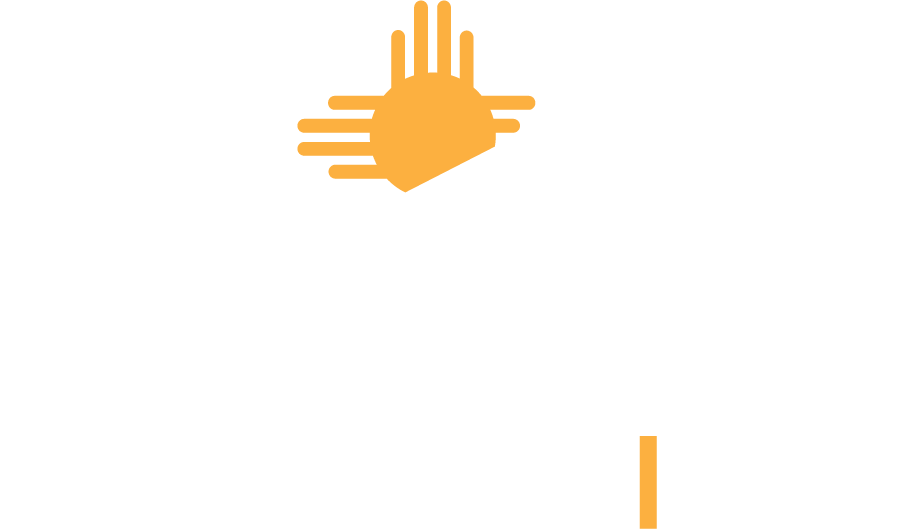 The state’s median household income increased 22.2% (from $48,059 to $58,722) from 2018 to 2022, while the median home price increased 53.0% (from $200,000 to $306,000). As home price increases outpace wage growth, the ability to achieve homeownership becomes more difficult.
*Data source: United States Census Bureau American Community Survey
7
[Speaker Notes: On this slide, we compare the year over year change in median household income and the median home price in New Mexico. In the last 4 years, the median household income increased 22.2% while the median home price increased 53%.  In this high interest rate environment and coupled with inflation, the lack of growth in income is making homeownership that much more difficult to achieve.]
Homeownership Market
Build Homeownership and Wealth
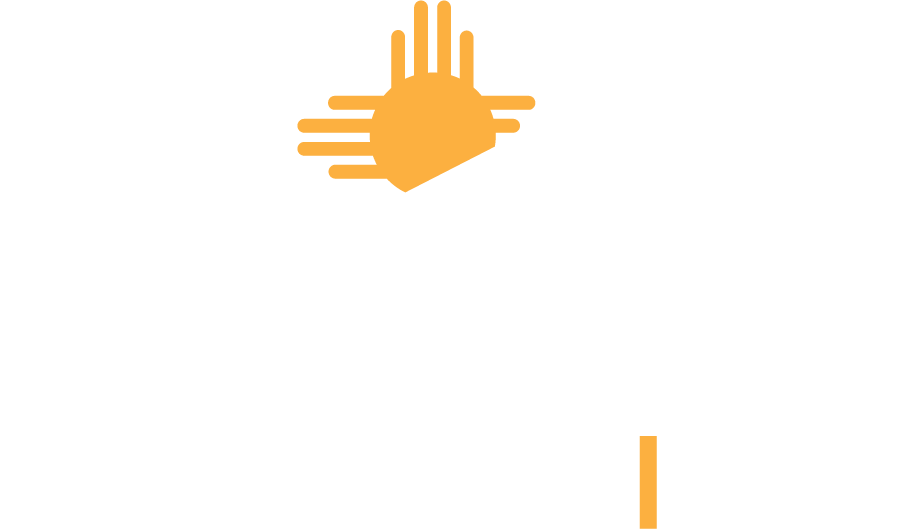 Inequities in homeownership persist, with White households comprising 37.8% of homeowners, followed by Hispanic households comprising 35.2%.
Black or African American households make up .9% of homeowners in the state.
*Data source: United States Census Bureau American Community Survey
8
[Speaker Notes: On this slide we are still focusing on the strategic impact area of Build Homeownership and Wealth. As you can see in the graph, white households and Hispanic households lead the population in terms of homeownership. 

Black or African American households in the state make up only .9% of homeowners.]
Rental Market
Build Homeownership and Wealth
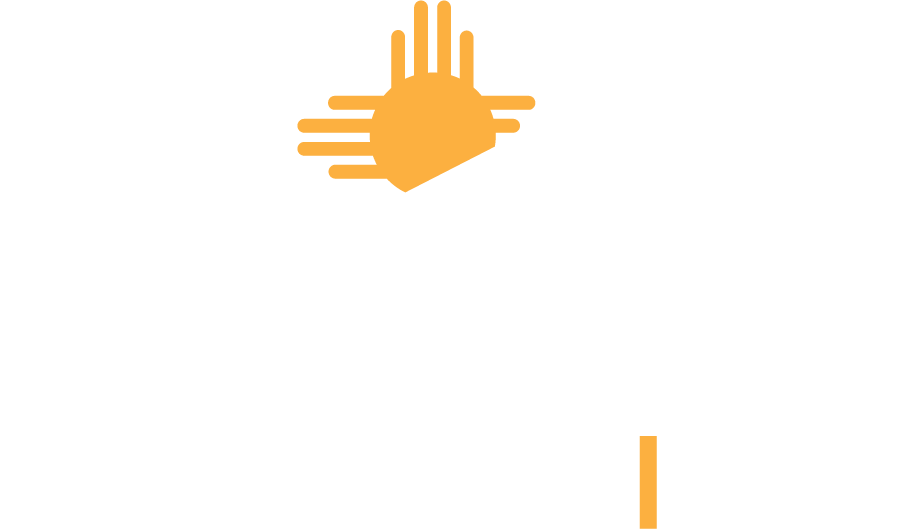 With rents climbing faster than renter wage growth, housing security for low-income renters is increasingly threatened and demonstrated by the 14.5% increase in median rent from 2018 to 2022.
*Data source: United States Census Bureau American Community Survey
9
[Speaker Notes: Other economic factors have increased including inflation, necessities, also putting additional strain on renter households. As you can see median rent in the state has increased in 5 years by 14.5%.]
Rental Market
Build Homeownership and Wealth
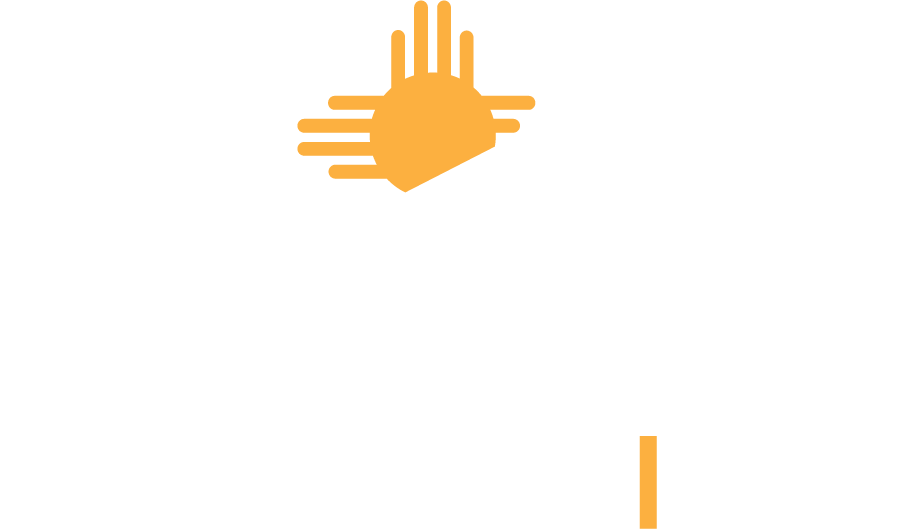 The renter’s median income in 2022 increased by 7.4% from 2021 while the median rent price increased by 7.7%.
*Data source: United States Census Bureau American Community Survey
10
[Speaker Notes: Similar to the homeownership graph, the change in income increased by 7.4% compared the change in median rent price of 7.7% from the previous year. In this sate, the increase in rent coupled with inflation and the increasing costs of living are putting pressure on renters, specifically the low-income renters.]
Housing Stock in New Mexico 
Create More Housing
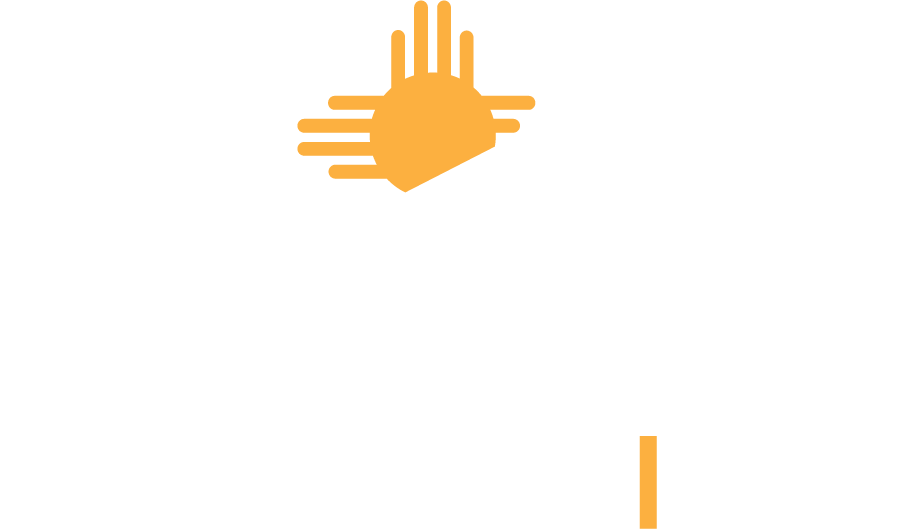 Single-family detached homes comprise the majority of New Mexico’s housing stock, followed by a high percentage of mobile or manufactured homes. 
A healthy housing market provides a diverse housing stock that allows renters and homeowners options.
*Data source: United States Census Bureau American Community Survey
11
[Speaker Notes: Next we look at the strategic impact area, Create More Housing. 

New Mexico has a higher percentage of single family homes than the national average which makes up the majority of the housing stock. As you can see, the single family detached homes make up over 65% of the houing stock followed second by manufactured housing which is 15.3%. 

The lack of housing diversity and choice can be problematic in urban and rural communities for almost all income ranges.]
Housing Cost Burden in New Mexico 
Create More Housing
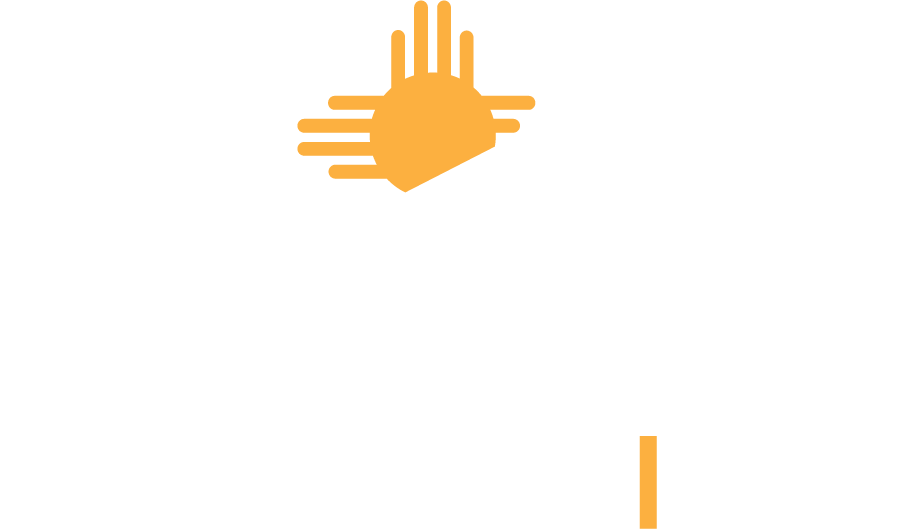 Cost-burden among renters (43.9%) is higher than homeowners (28.4%), largely due to lower income levels among renters.
A decreasing supply of affordable housing options, for both renters and homeowners, coupled with increasing demand as the state’s population grows, threatens to worsen cost burden rates.
*Data source: United States Census Bureau American Community Survey
12
[Speaker Notes: Please note that the graph changed due to a formatting issue. We will have the most up-to-date version on our website. 

The Housing Needs Assessment has always focused on cost-burdened households in new Mexico. As we can see in the graph, in terms of cost-burdened, renters are almost double their homeowner counterparts.]
Housing Stock in New Mexico 
Create More Housing
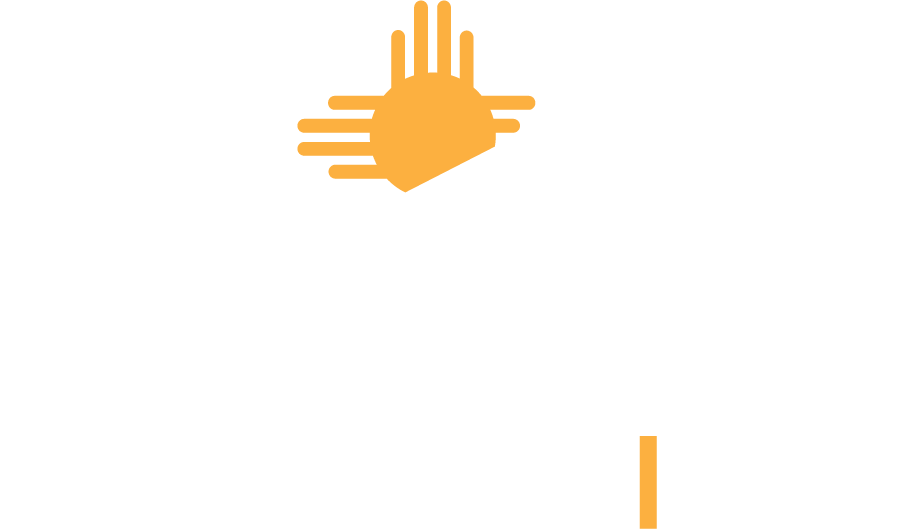 The number of building permits for residential construction issued in 2023 decreased by 2.2% from the prior year.
Despite this dip in the pace of construction, the decades long trend of depressed building has abated in recent years, with a 71.7% increase in building permits issued from 2019 to 2023.
*Data source: HUD Building Permits Survey
13
[Speaker Notes: Creating more housing has been at the forefront of everyone’s mind. According to the housing needs strategy, by 2025, the state will need 25,400 units and around 4,200 units should be for 30% area median income and 7,600 units should be for 50% area median income. 

On this graph, we can see that building permits within the state of New Mexico have maintained an upward trend but decreased by 2.2% in 2023 from 2022. In a state in new of adding new units, construction appears to have increased since 2019.]
Age of New Mexico’s Housing Stock 
Preserve and Improve Existing Affordable Housing and Catalyze Redevelopment
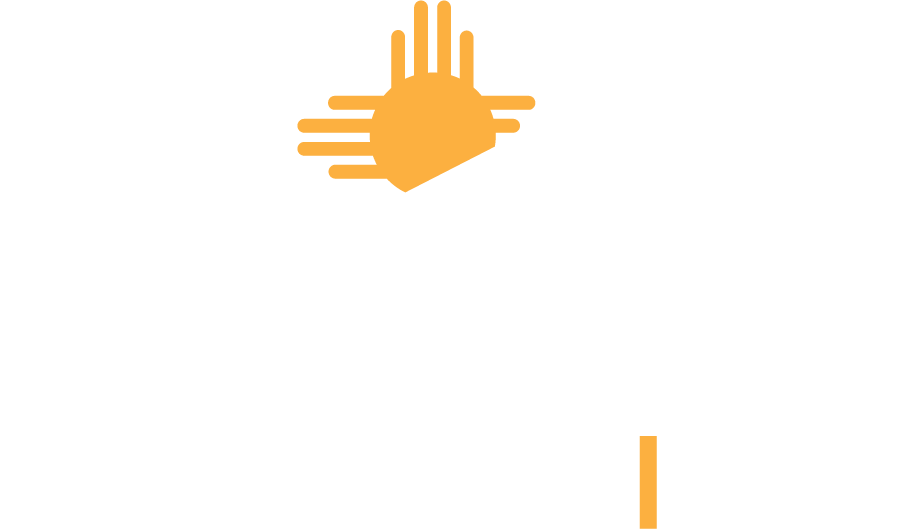 43.2% of the houses in New Mexico were built prior to 1980, which indicates a high need to preserve the stock of existing homes. 
Despite condition of the unit, HUD’s Manufactured Home Construction and Safety Standards, mobile homes built prior to 1976 are not compliant thus only allowing for replacement of the unit, rather than rehabilitation.
*Data source: United States Census Bureau American Community Survey
14
[Speaker Notes: Next, we focus on Preserve and Improve Existing Affordable Housing and Catalyze Redevelopment. In New Mexico the majority of homes were built before 1980 making up 43.2% of the state’s housing stock. 

15.3% of the housing stock is compiled of manufactured and mobile homes. It is important to note that a state with a large population of manufactured homes or mobile homes built prior to 1976 are not compliant with the HUD Manufactured Home Construction and Safety Standards. As a result, HUD only allows for replacement of the unit, rather than rehabilitation.]
Age of New Mexico’s Housing Stock 
Preserve and Improve Existing Affordable Housing and Catalyze Redevelopment
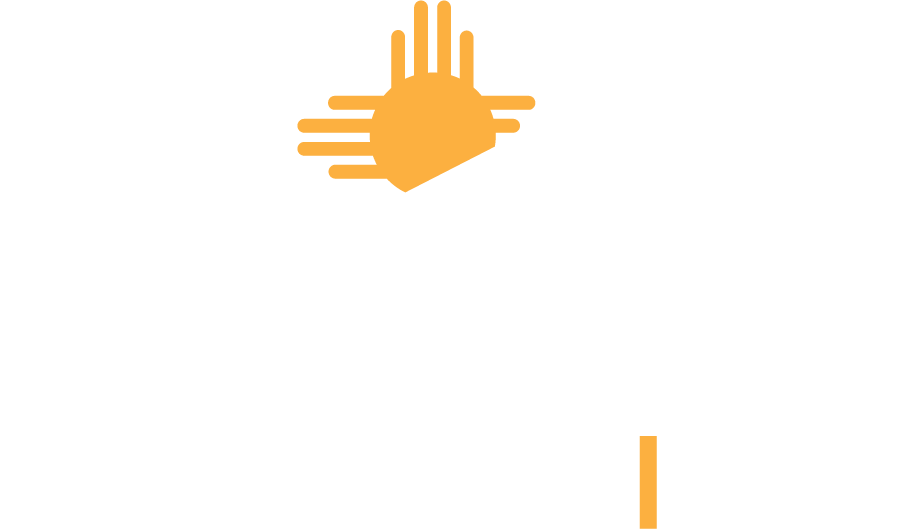 3.3% (26,999) of households are overcrowded in the state. 

1.0% (8,188) of households do not have sufficient plumbing facilities and 1.0% (8,427) lack complete kitchen facilities.
*Data source: United States Census Bureau American Community Survey
15
[Speaker Notes: As we have said the majority of homes in the state were built prior to 1980 which draws attention to the state of the homes. On this slide, we discuss the New Mexico Housing Stock. Approximately 1% of homes do not complete plumbing facilities. In addition, 1% of New Mexico homes do not have complete kitchen facilities. 

This differs from the New Mexico Housing Strategy that reports approximately 40,000 units in the state of New Mexico. However, this number differs as the American Community Census focused on occupied housing units which may account for the difference.]
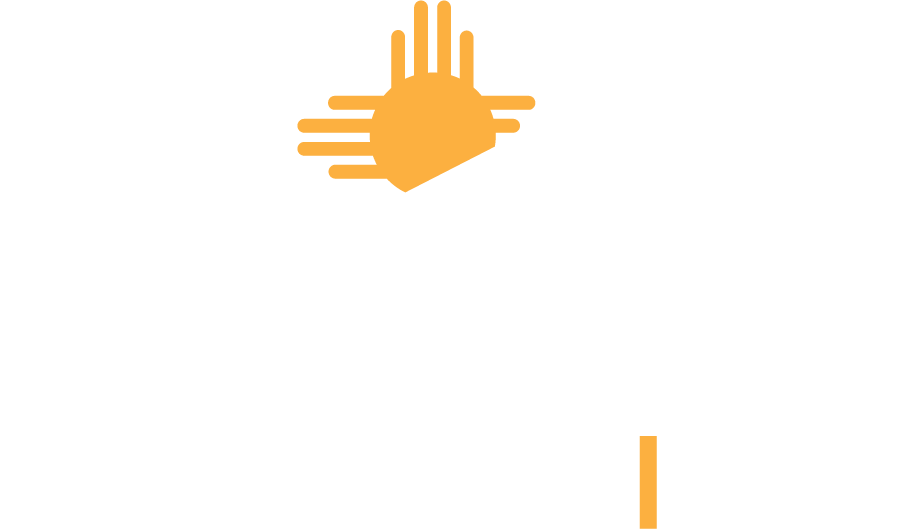 Homelessness
Create Stable Housing Environments for People Experiencing Homelessness and People with Special Needs
The total number of homeless individuals increased by 50% from 2022 to 3,842 in 2023, based on the Point in Time (PIT) count (Figure 36). 
*The 2021 HUD Annual Assessment Report was not immediately available as the report was broken into two parts that year.
**Data source: HUD Annual Assessment Report
16
[Speaker Notes: Lastly, we will focus on Creating Stable Housing Environments for People Experiencing Homelessness and People with Special Needs. Based on the point-in-time count, the total number of people experiencing homelessness increased by 50% in a one-year measure.]
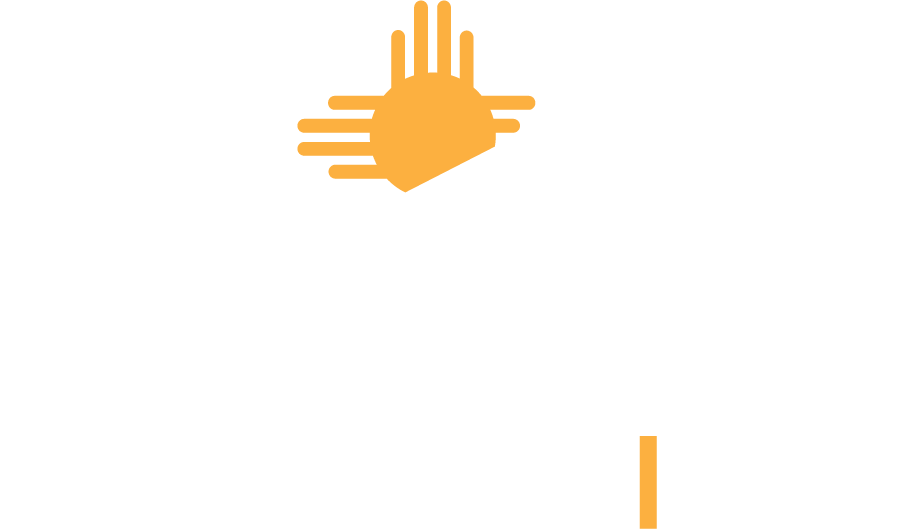 Homelessness
Create Stable Housing Environments for People Experiencing Homelessness and People with Special Needs
The percentage of homeless population is categorized as 26.8% (1,031) of families with children, 6.2% (240) unaccompanied homeless youth, 6.7% (256) veterans, and 44.1% chronically homeless individuals (1,694).

Chronically homeless individuals have experienced homelessness for at least one year and have a severe physical or mental health condition. This segment of the homeless population is likely to live in unsheltered locations.
*Data source: HUD Annual Assessment Report
17
[Speaker Notes: Lastly, we look at a point-in-time count of the different categories of people experiencing homelessness including families with children, unaccompanied homeless youth, veterans, and chronically homeless individuals.]
MFA Programs
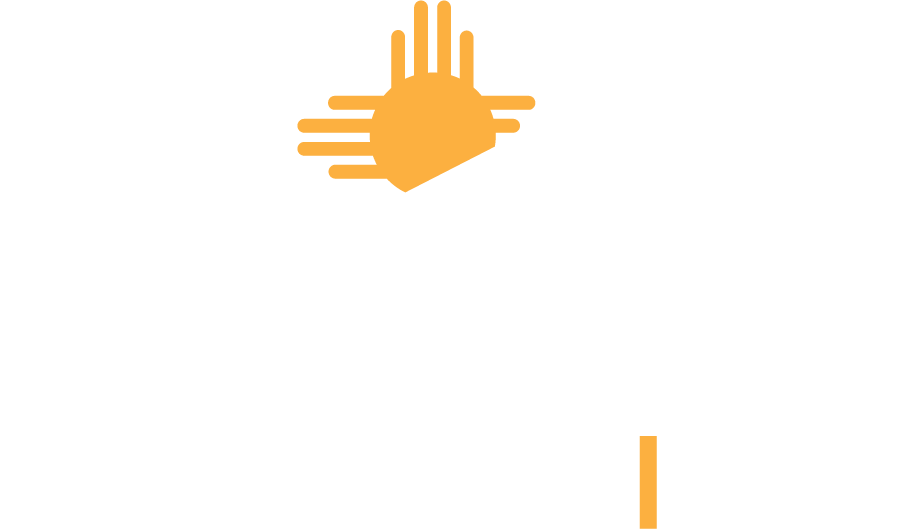 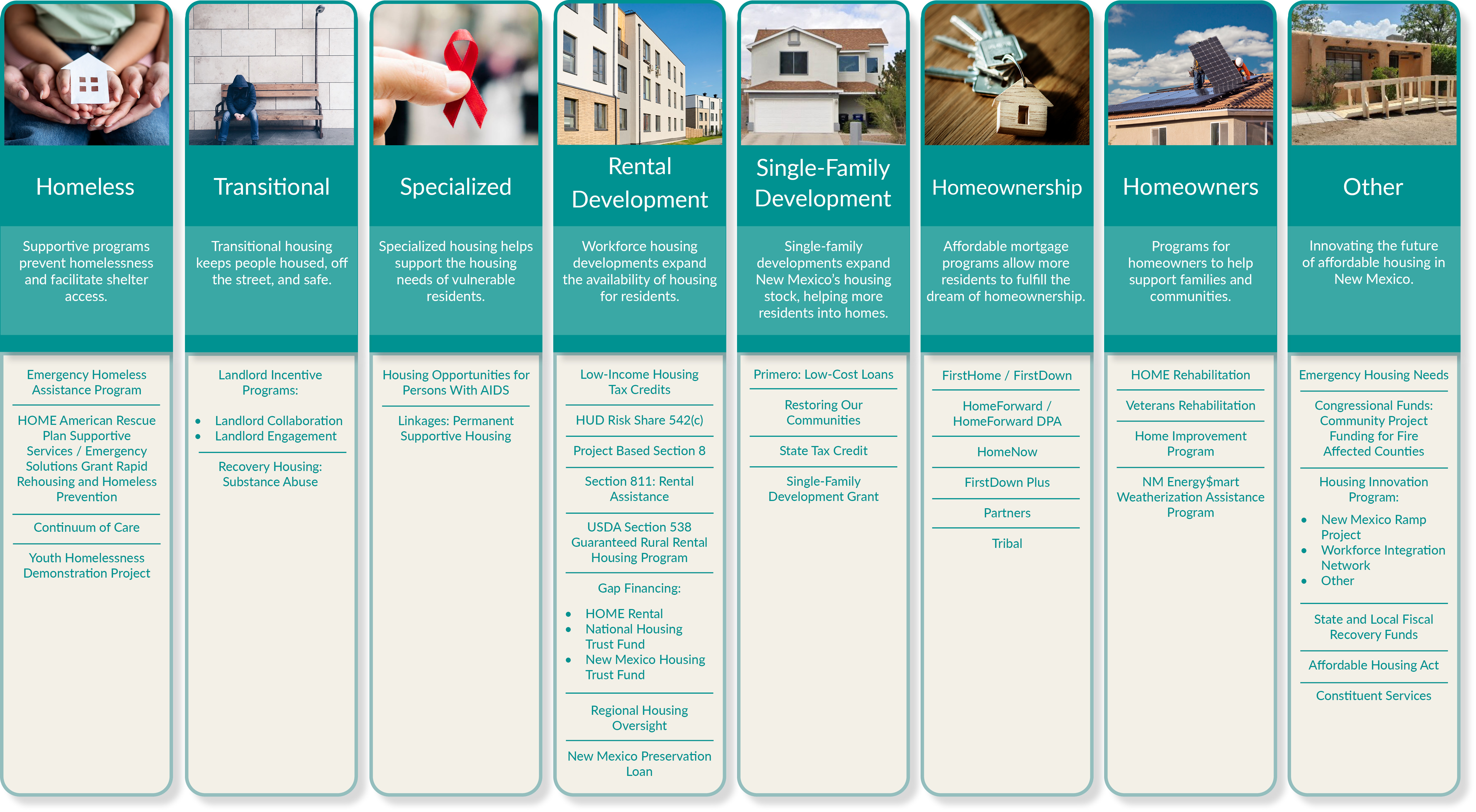 18
[Speaker Notes: As you can see in a familiar graphic, the Housing Continuum that contains all of MFA programs including homeless, transitional, specialized, rental development, single-family development, homeownership, homeowners, and others.]
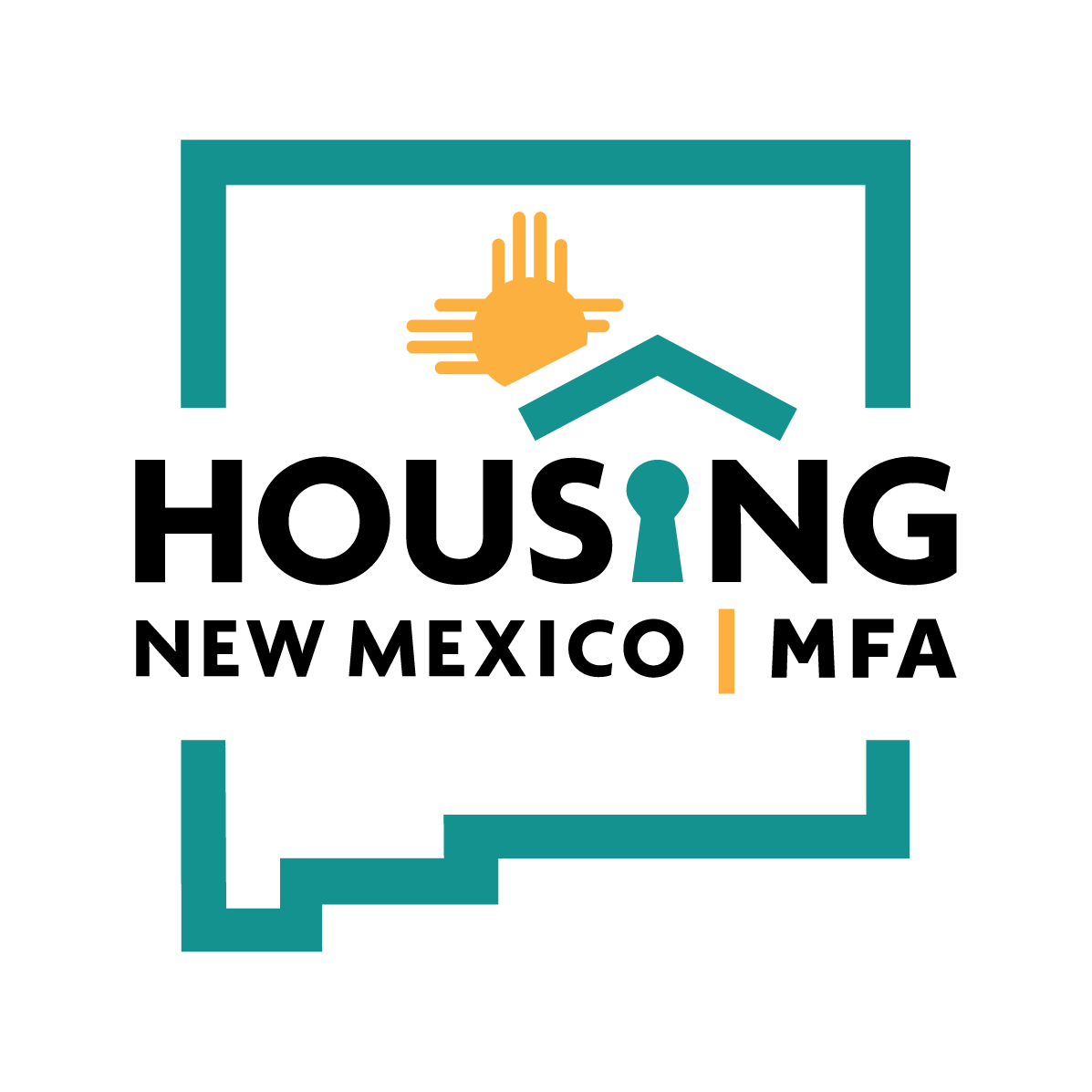 2023 Production Highlights
3,707
Homes Produced, Financed or Preserved
$585,797,000
Total Funding Administered
40+
Statewide Affordable Housing Programs
18,963
New Mexicans Served
Create More Housing
$10,341,000 provided to construct 285 new rental homes.
Preserve and Improve Existing Affordable Housing and Catalyze Redevelopment
$116,219,000 provided to weatherize, rehabilitate, preserve, or redevelop 1,577 homes.
Build Homeownership and Wealth
$388,294,000 provided for first mortgage down and payment assistance totaling 3,352 loans to 1,845 families.
$24,145,000 provided for mortgage assistance to 2,925 households.
Create Stable Housing Environments
$39,796,000 provided for housing vouchers for 5,843 households.
$7,002,000 provided for housing stability and homeless shelter services to 6,488 people.
19
[Speaker Notes: In 2023, MFA administered $585.8 million serving 18,963 households and produced, financed and preserved 3,707 homes utilizing over 40 programs to maintain affordable housing in the state of New Mexico .]
Resources
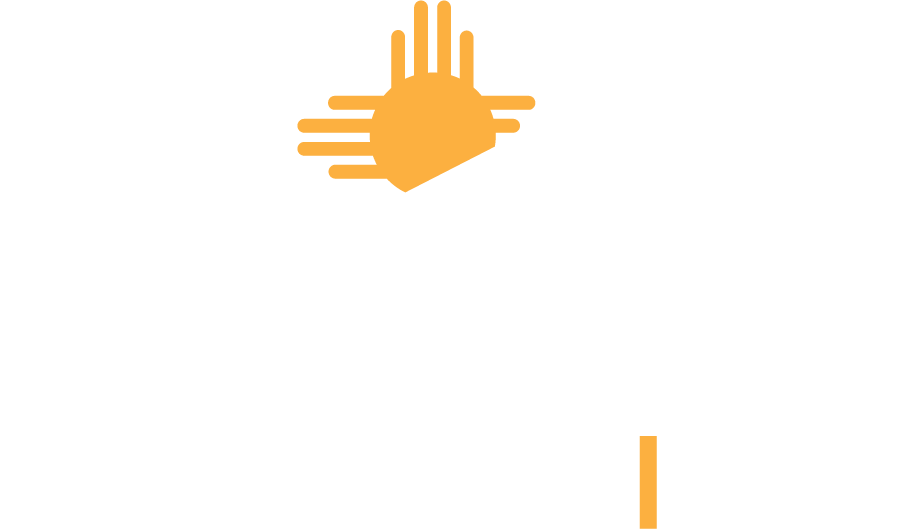 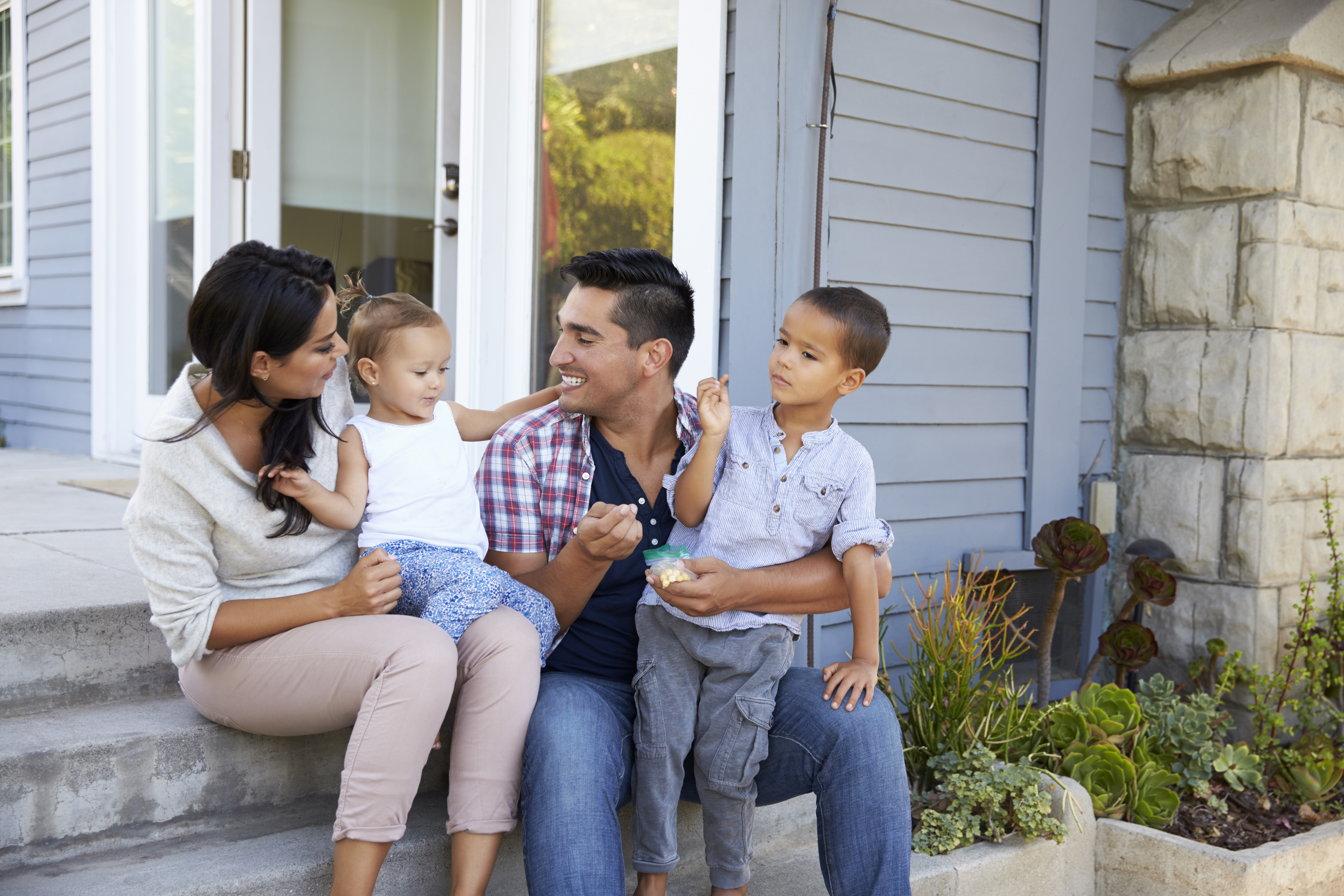 Each figure corresponds to the Excel Workbook. 
The 2024 Housing Needs Assessment and supporting Excel Workbook can be found at:  
https://housingnm.org/resources/housing-needs-assessment
20
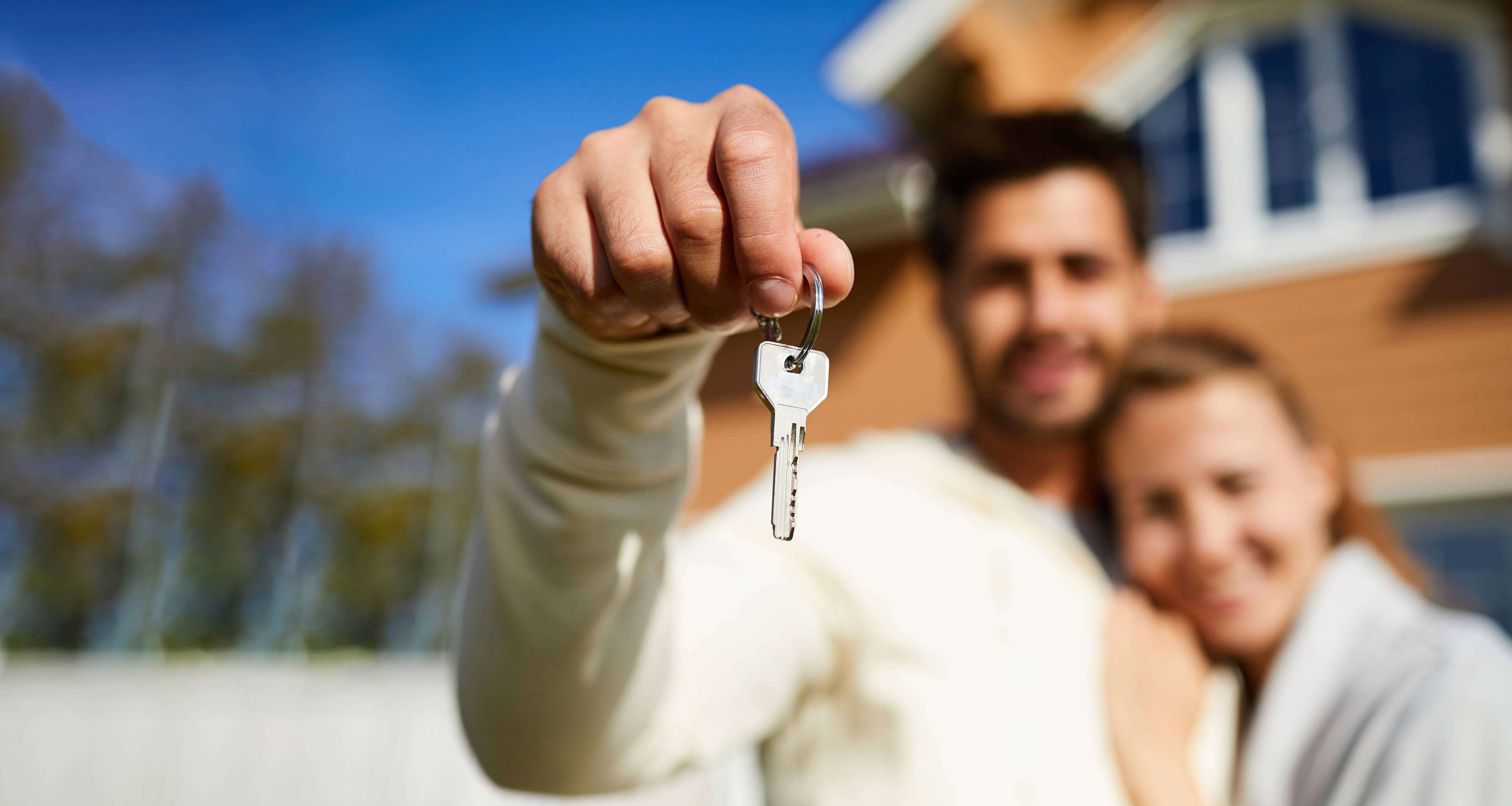 Questions?
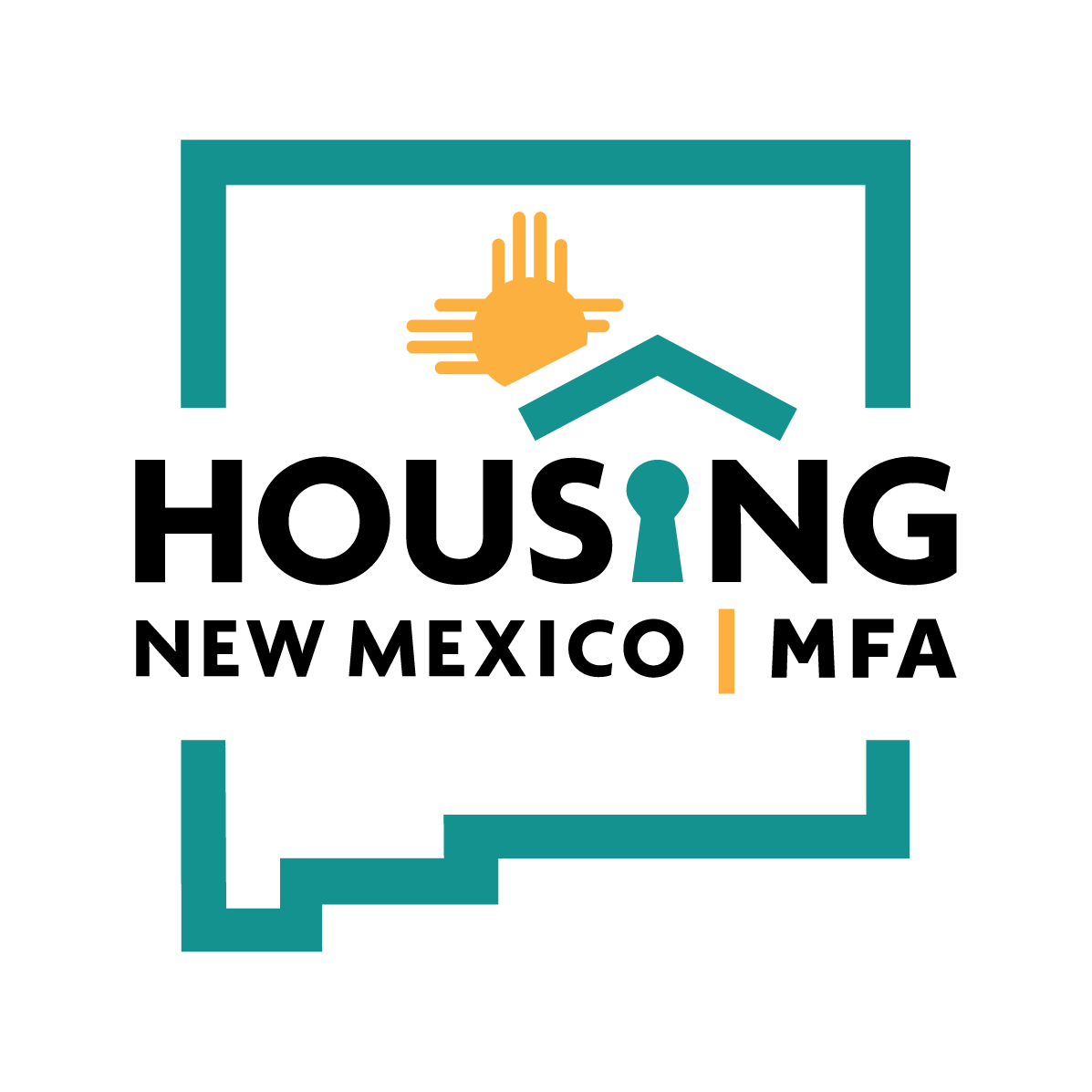 Stephanie Gonzales
Research and Development Manger
Tel: 505.767.2287
Email: sgonzales@housingnm.org
Sonja Unrau
Senior Research and Development Manger
Tel: 505.767.2239
Email: sunrau@housingnm.org
We Are Housing New Mexico